About Mrs. Gault
Timeline To Teaching
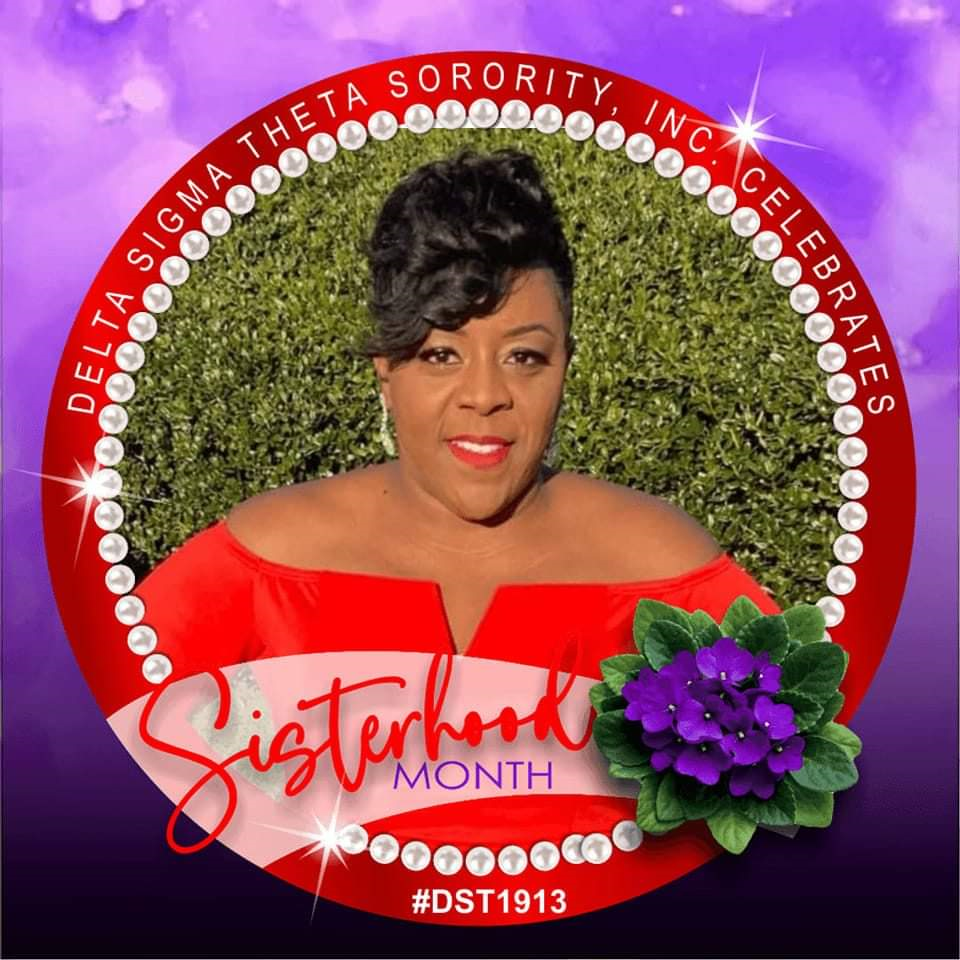 I was born and  raised in Augusta Ga., and still  currently live here.  

I am a PROUD Educator of RCBOE of 17 years!

I  completed my Master's degree in Education at the Ashford University. 

Began teaching at A.D. Hines 2023- present
Mrs. Gault
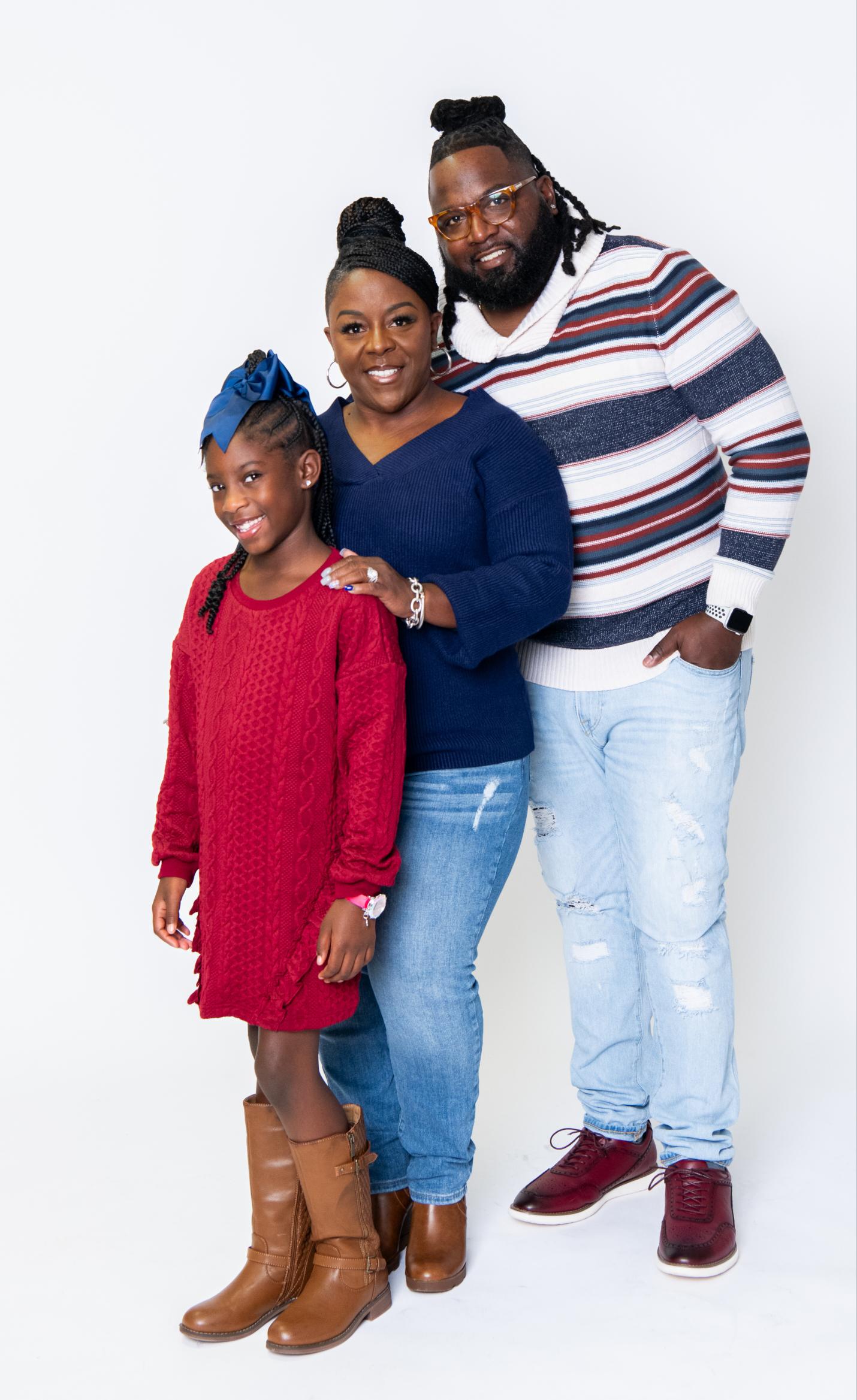 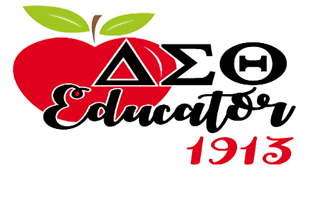 My Favorite Things
Food: Seafood, Mexican
Drink: Dr. Pepper, Coffee
Color: Red and White
Candy: Mike & Ike’s Hot Tamales
Hobby: Watching Sports, Shopping
Place to Visit: Beach or Mountains
Collectable: Wonder Woman Items
About Me
A
I am married with 1 daughter. I love working with others and establishing a positive environment. I strive for UNITY and Fairness. I believe it is important  to treat others  the way you want to be treated. Respect is earned and we should always take responsibility for our actions.  I strongly feel it is ok to be with the crowd, but always have a mind of your own.
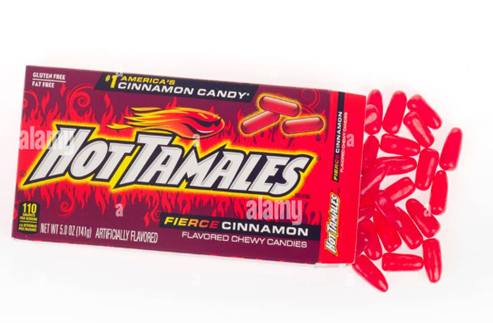 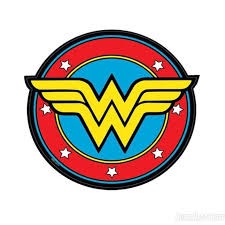 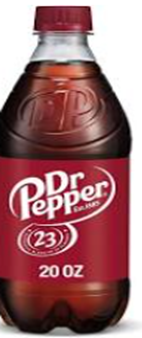 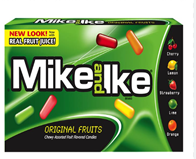